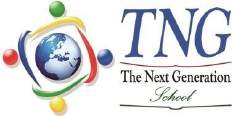 To p i c
String functions
C O M P U T E R	S C I E N C E

Y E A R	8
String Handling 

Strings are used to store text. 
Every string contains a number of characters, from an empty string, which has no characters stored, to a maximum number specified by the programming language. 
The characters in a string can be labelled by position number. 
The first character in a string can be in position zero or position one, depending on the language.
String handling is an important part of programming. 
length – finding the number of characters in the string. For example, the length of the string "Computer Science" is 16 characters as spaces are counted as a character. 
substring – extracting part of a string. For example, the substring "Science" could be extracted from "Computer Science".
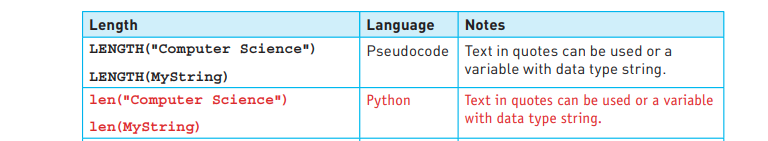 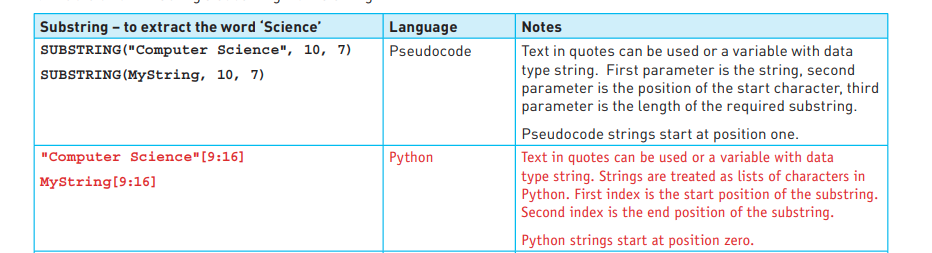 Thank You!